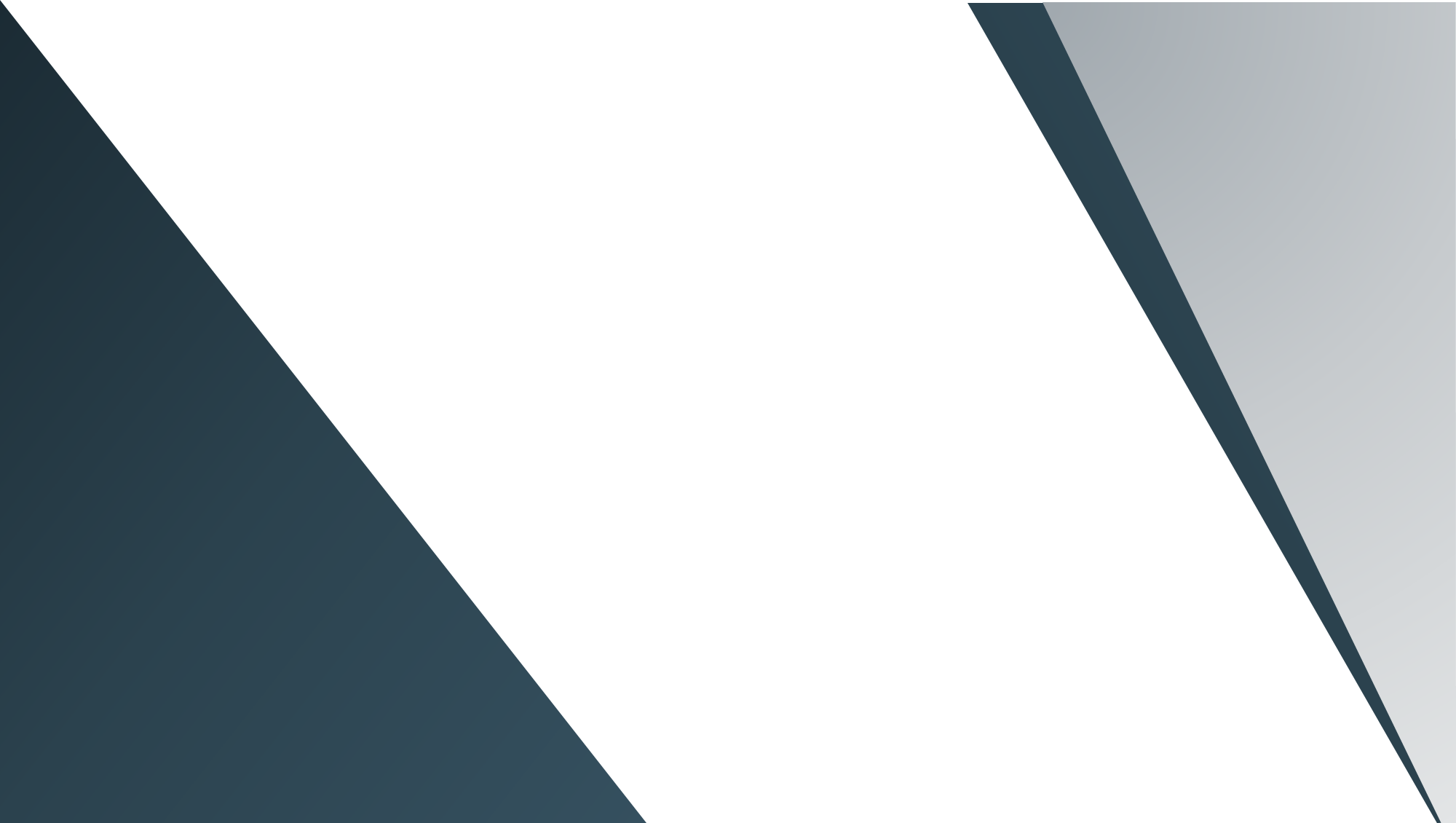 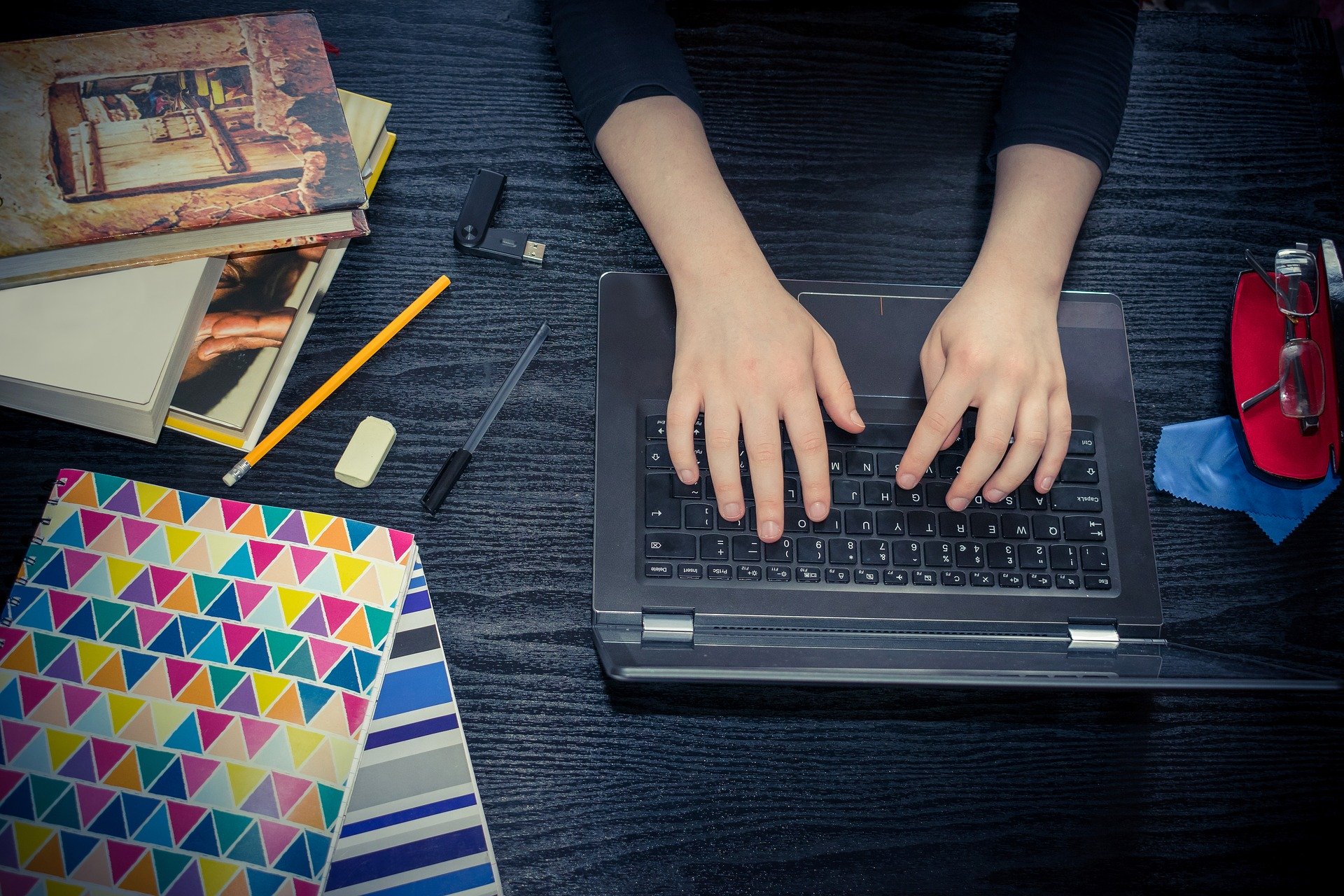 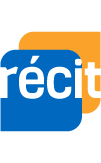 Service national
DOMAINE DE LA MATHÉMATIQUE,
DE LA SCIENCE ET TECHNOLOGIE
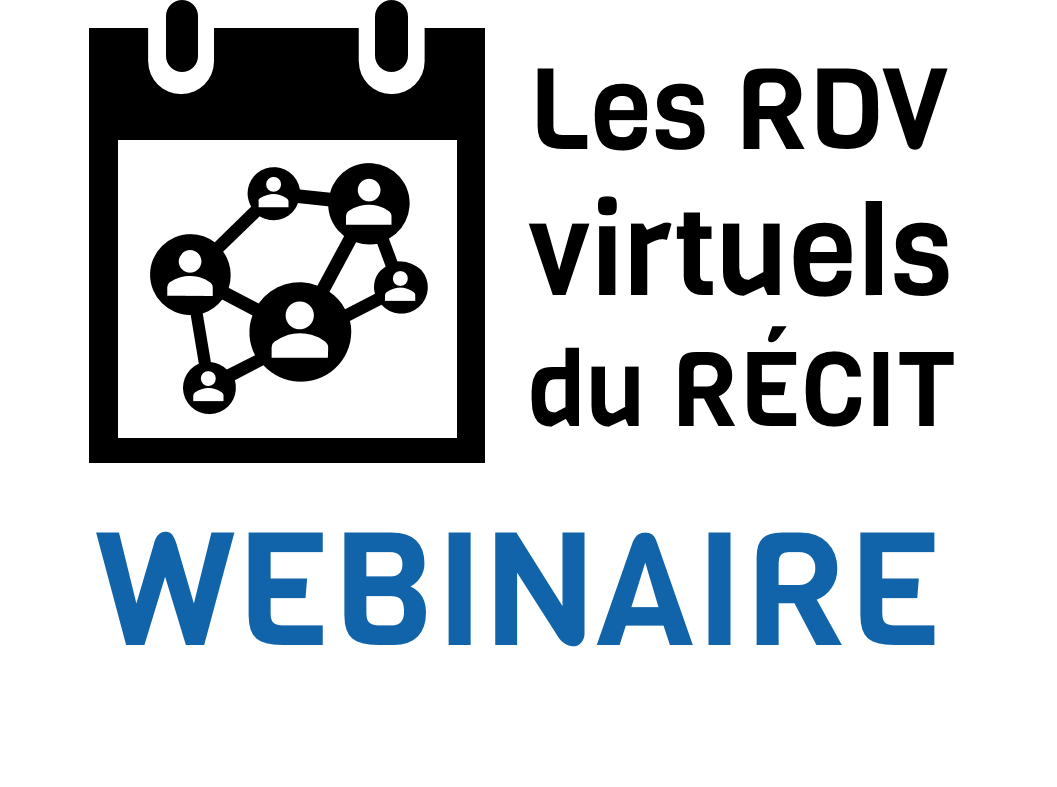 Tinkercad 3D
23 septembre 2020
9h00
Pour plus de détails : campus.recit.qc.ca
[Speaker Notes: Article de la rencontre : https://recitmst.qc.ca/Tinkercad-3D-rentree-20-21]
Tinkercad dessin 3D
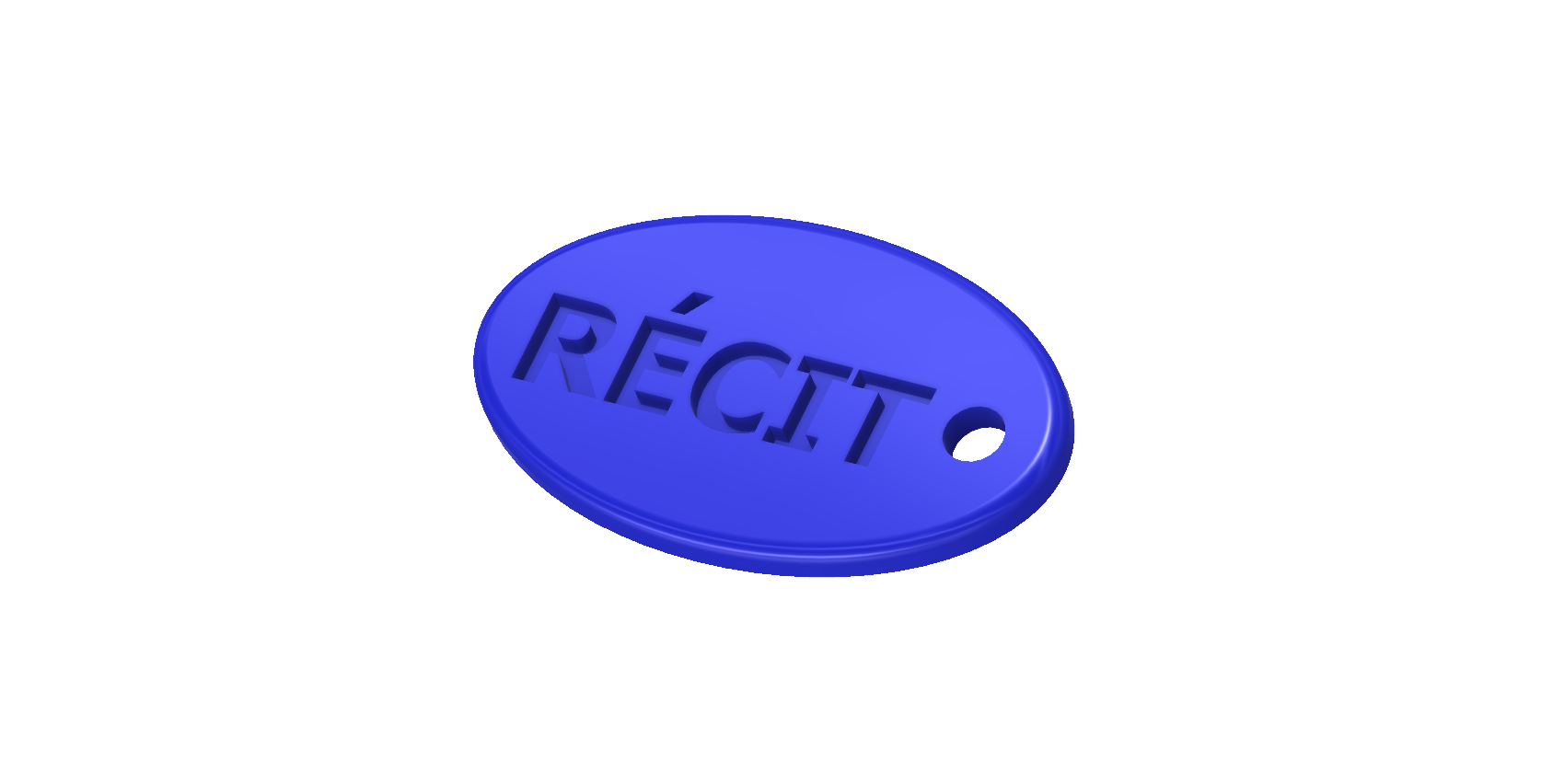 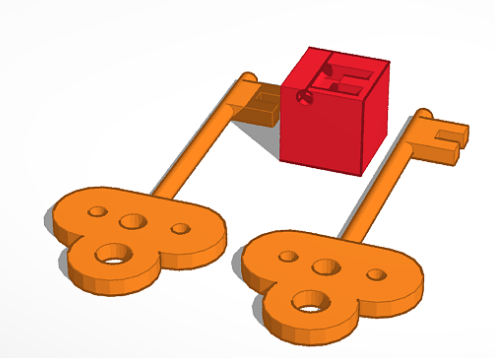 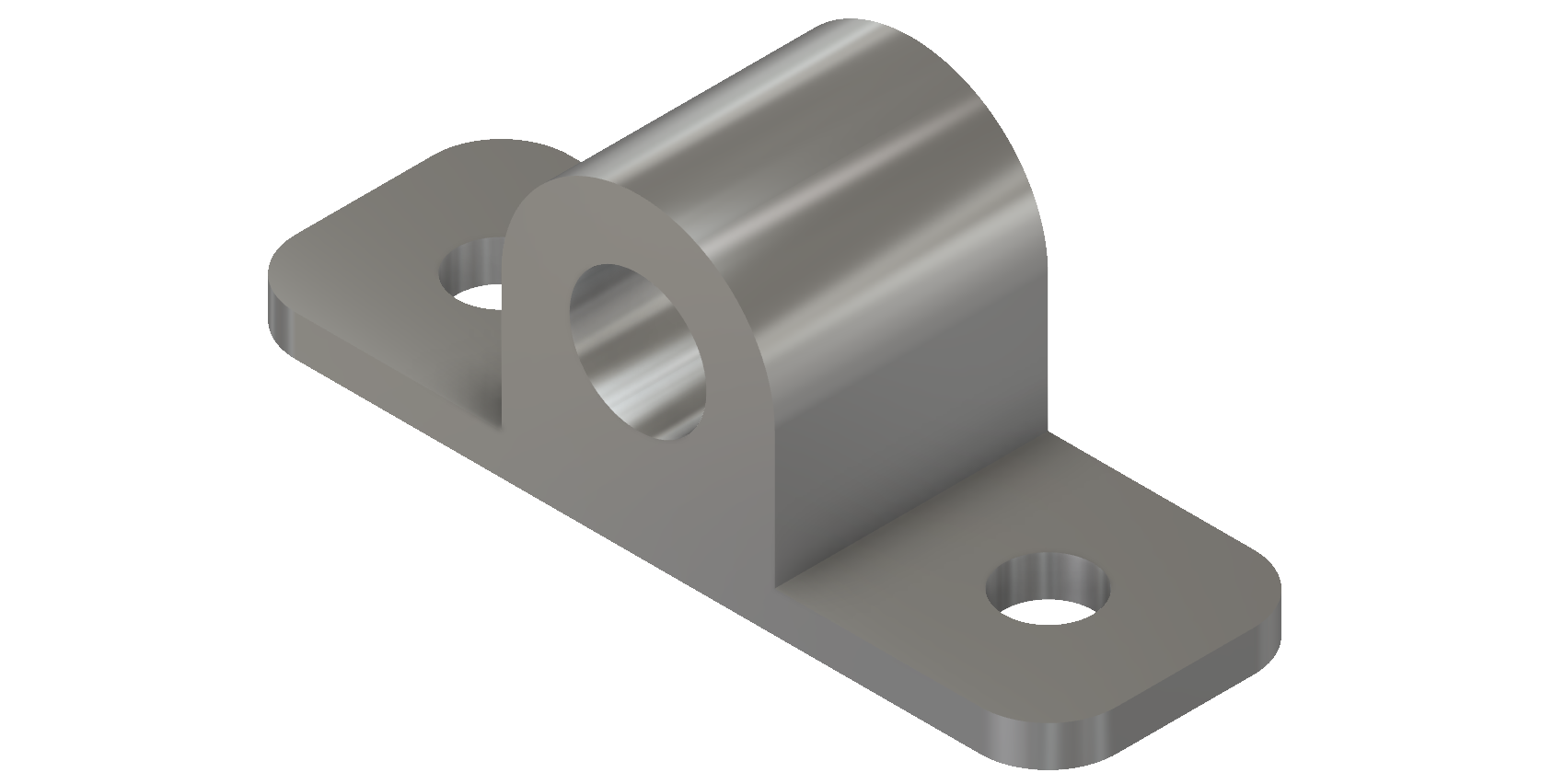 [Speaker Notes: Article de la rencontre : https://recitmst.qc.ca/Tinkercad-3D-rentree-20-21]
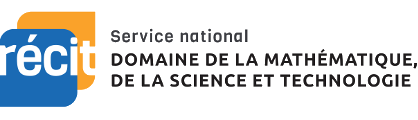 Marc-André Mercier
Pierre Lachance
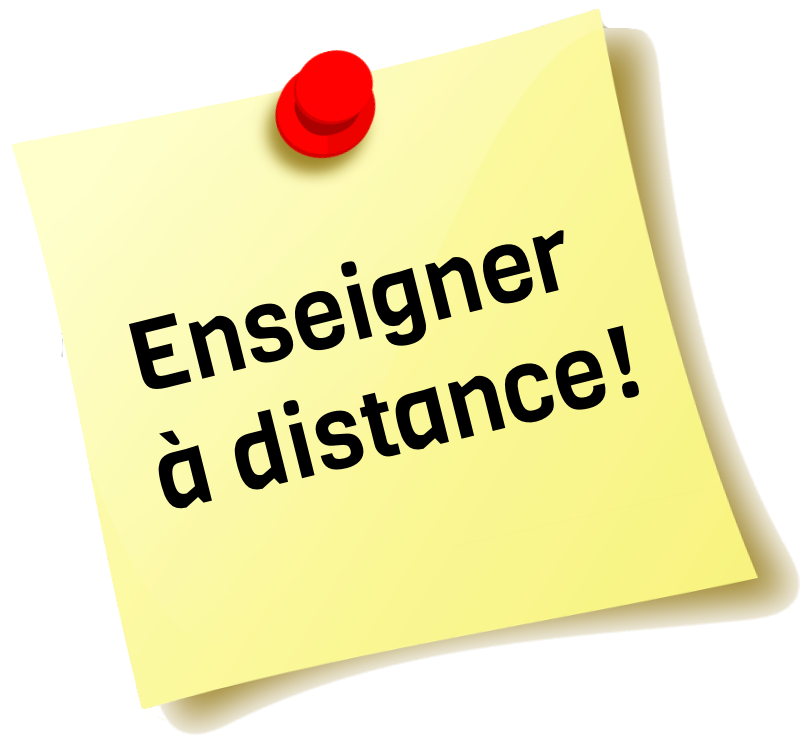 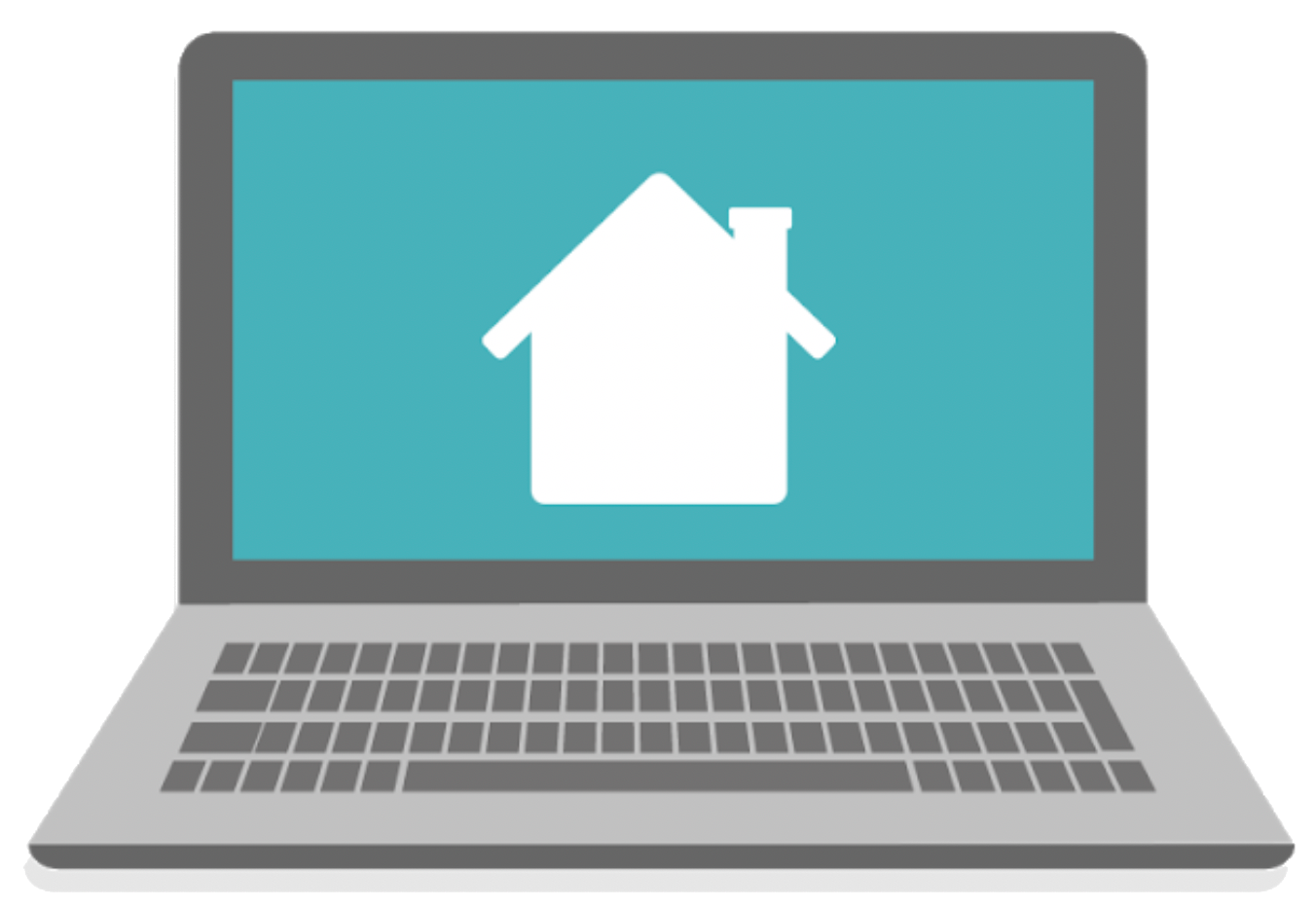 Lien vers la présentation Web : http://recit.org/ul/qjr
Pour plus de détails : recitmst.qc.ca
‹#›
[Speaker Notes: Article de la rencontre : https://recitmst.qc.ca/Tinkercad-3D-rentree-20-21  

Lien vers la présentation web : http://recit.org/ul/qjr ou  https://docs.google.com/presentation/d/e/2PACX-1vT-n_nEauOBExqhGQMudRWOvaGmOiCF-YUhiUCXvdUIqAu_430mvOrN-Muzx1Duq4hqvpNvNlRuyuNU/pub?start=false&loop=false&delayms=3000 
Lien vers la présentation téléchargeable PDF :  ou  

Lien vers la présentation modifiable Slide : https://docs.google.com/presentation/d/1HznzF26txAa4p_AC4eowqQKuitrAF-h3xEAHeDbdtVc/edit?usp=sharing]
Plan de la rencontre
Bienvenue
Qui êtes-vous? On s’inscrit...
Défis selon votre niveau
Avez-vous des idées d’utilisations avec vos élèves?
Retour
‹#›
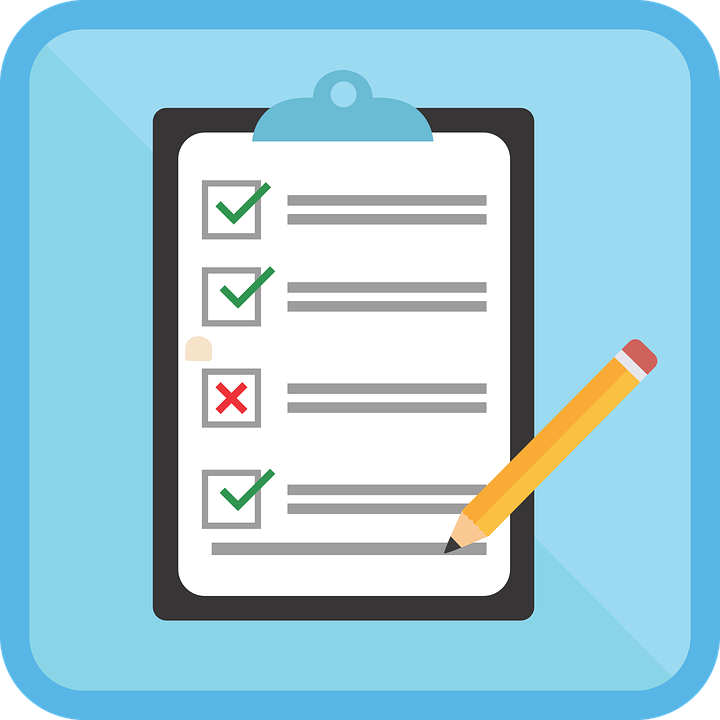 Qui êtes-vous?
Nom, rôle, CSS
(clavardage)
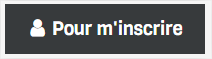 http://recit.org/ul/qjn
‹#›
[Speaker Notes: Capture d’écran pour la liste pour la liste de participants
Lien vers le cours RV virtuels du RÉCIT MST : http://recit.org/ul/qjn ou https://campus.recit.qc.ca/course/view.php?id=284]
Accéder à Tinkercad
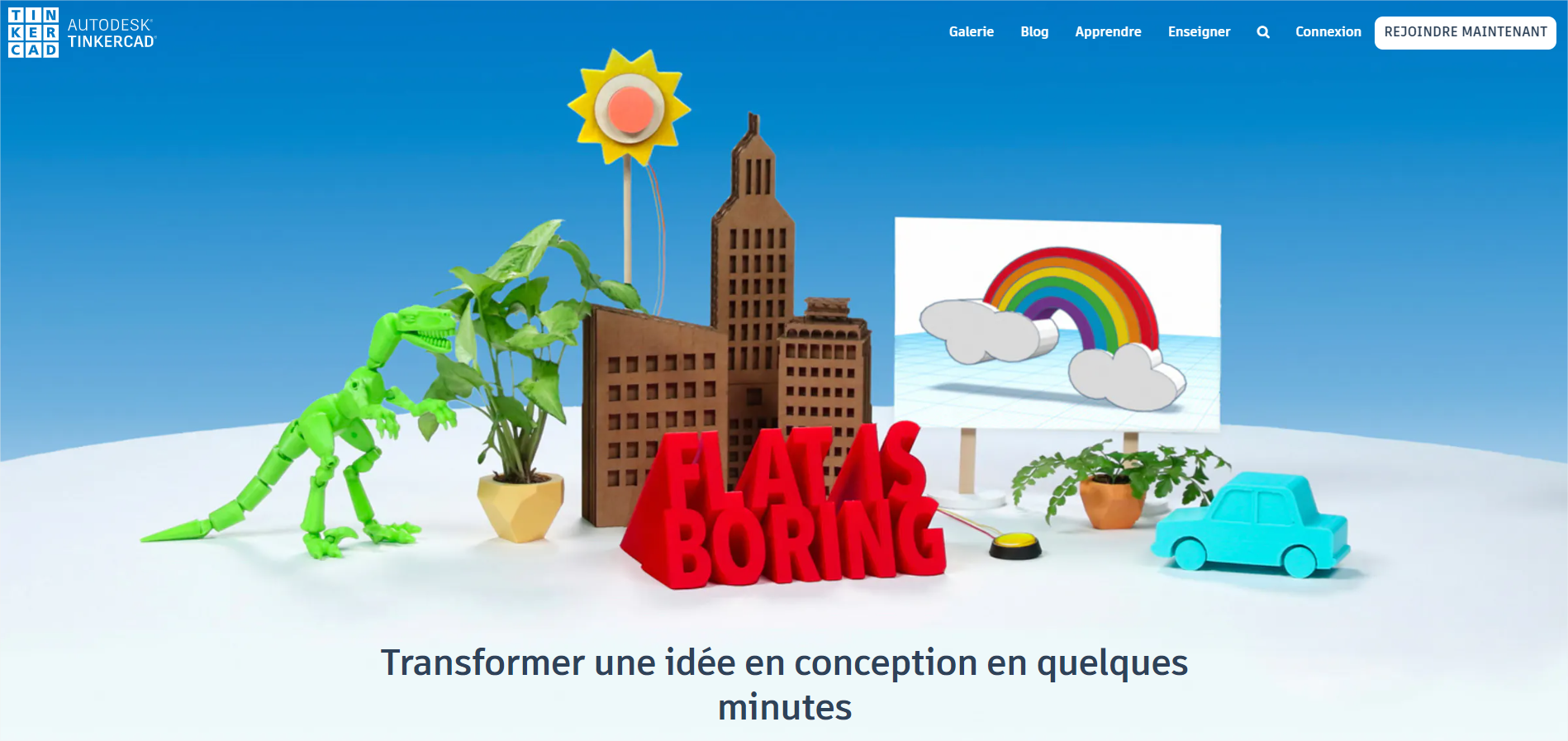 https://www.tinkercad.com/
[Speaker Notes: Lien TInkercad : https://www.tinkercad.com/]
Des défis selon votre niveau
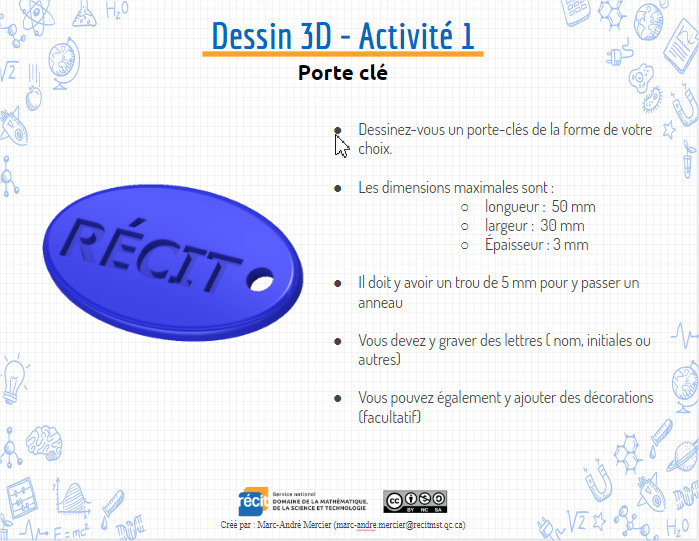 http://recit.org/ul/qhu
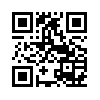 [Speaker Notes: Lien vers le documents des défis PDF : http://recit.org/ul/qhu  ou https://drive.google.com/file/d/1ffXj7UsbM6mttsx-d6YILMkmUOg9yPJF/view?usp=sharing

Lien vers le document modifiable Slide : https://docs.google.com/presentation/d/1UKMjDPSkafCTSyoFUPggOSPTQV2KTSV1QgBNuXBHzKI/edit?usp=sharing 

Lien vers le tutoriel pour la clé : http://recit.org/ul/qe1  ou https://docs.google.com/document/d/1qGa6968HUocqkOjz0CSwVDdBvQ8mUWSJltb9eWWJSvU/edit

Autoformation Tinkercad : https://campus.recit.qc.ca/tinkercad]
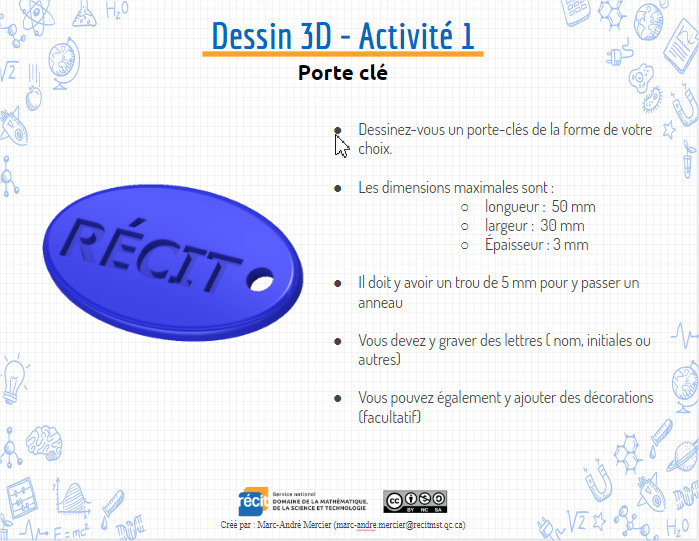 [Speaker Notes: Lien vers le documents des défis PDF : http://recit.org/ul/qhu  ou https://drive.google.com/file/d/1ffXj7UsbM6mttsx-d6YILMkmUOg9yPJF/view?usp=sharing

Lien vers le document modifiable Slide : https://docs.google.com/presentation/d/1UKMjDPSkafCTSyoFUPggOSPTQV2KTSV1QgBNuXBHzKI/edit?usp=sharing 

Lien vers le tutoriel pour la clé : http://recit.org/ul/qe1  ou https://docs.google.com/document/d/1qGa6968HUocqkOjz0CSwVDdBvQ8mUWSJltb9eWWJSvU/edit]
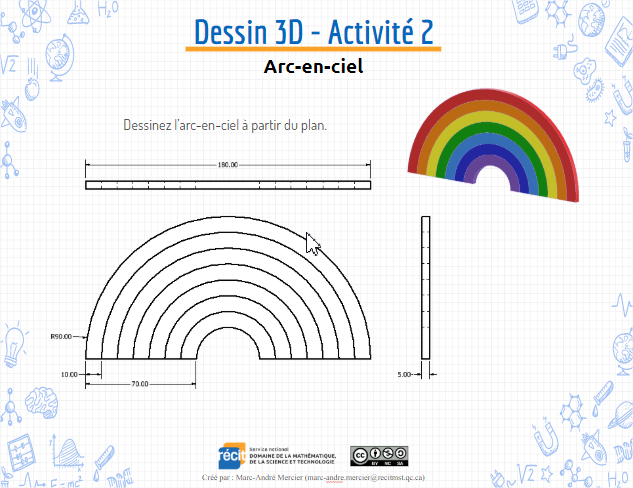 [Speaker Notes: Lien vers le documents des défis PDF : http://recit.org/ul/qhu  ou https://drive.google.com/file/d/1ffXj7UsbM6mttsx-d6YILMkmUOg9yPJF/view?usp=sharing

Lien vers le document modifiable Slide : https://docs.google.com/presentation/d/1UKMjDPSkafCTSyoFUPggOSPTQV2KTSV1QgBNuXBHzKI/edit?usp=sharing 

Lien vers le tutoriel pour la clé : http://recit.org/ul/qe1  ou https://docs.google.com/document/d/1qGa6968HUocqkOjz0CSwVDdBvQ8mUWSJltb9eWWJSvU/edit]
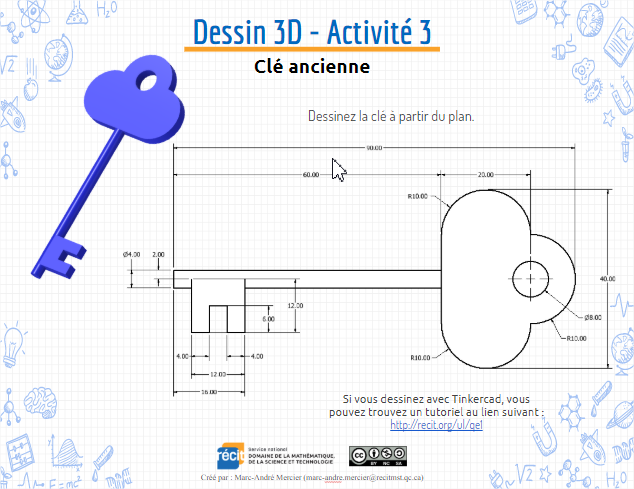 [Speaker Notes: Lien vers le documents des défis PDF : http://recit.org/ul/qhu  ou https://drive.google.com/file/d/1ffXj7UsbM6mttsx-d6YILMkmUOg9yPJF/view?usp=sharing

Lien vers le document modifiable Slide : https://docs.google.com/presentation/d/1UKMjDPSkafCTSyoFUPggOSPTQV2KTSV1QgBNuXBHzKI/edit?usp=sharing 

Lien vers le tutoriel pour la clé : http://recit.org/ul/qe1  ou https://docs.google.com/document/d/1qGa6968HUocqkOjz0CSwVDdBvQ8mUWSJltb9eWWJSvU/edit]
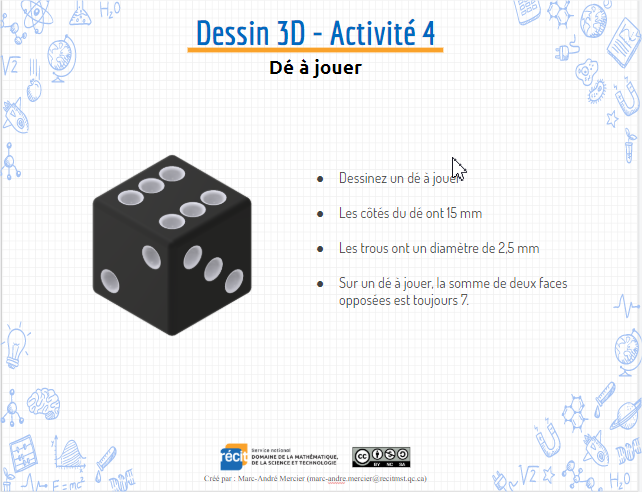 [Speaker Notes: Lien vers le documents des défis PDF : http://recit.org/ul/qhu  ou https://drive.google.com/file/d/1ffXj7UsbM6mttsx-d6YILMkmUOg9yPJF/view?usp=sharing

Lien vers le document modifiable Slide : https://docs.google.com/presentation/d/1UKMjDPSkafCTSyoFUPggOSPTQV2KTSV1QgBNuXBHzKI/edit?usp=sharing 

Lien vers le tutoriel pour la clé : http://recit.org/ul/qe1  ou https://docs.google.com/document/d/1qGa6968HUocqkOjz0CSwVDdBvQ8mUWSJltb9eWWJSvU/edit]
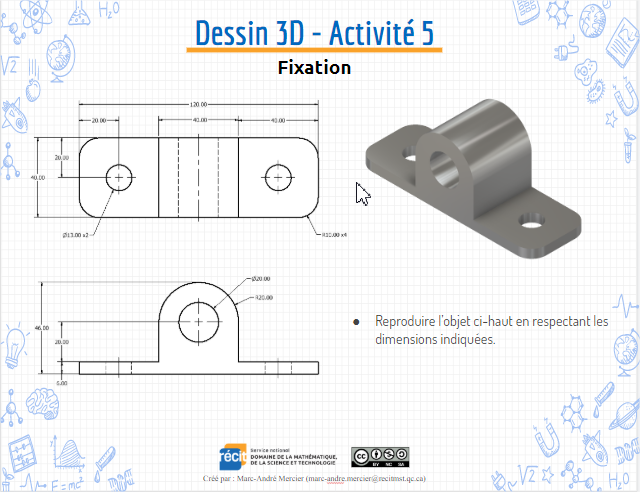 [Speaker Notes: Lien vers le documents des défis PDF : http://recit.org/ul/qhu  ou https://drive.google.com/file/d/1ffXj7UsbM6mttsx-d6YILMkmUOg9yPJF/view?usp=sharing

Lien vers le document modifiable Slide : https://docs.google.com/presentation/d/1UKMjDPSkafCTSyoFUPggOSPTQV2KTSV1QgBNuXBHzKI/edit?usp=sharing 

Lien vers le tutoriel pour la clé : http://recit.org/ul/qe1  ou https://docs.google.com/document/d/1qGa6968HUocqkOjz0CSwVDdBvQ8mUWSJltb9eWWJSvU/edit]
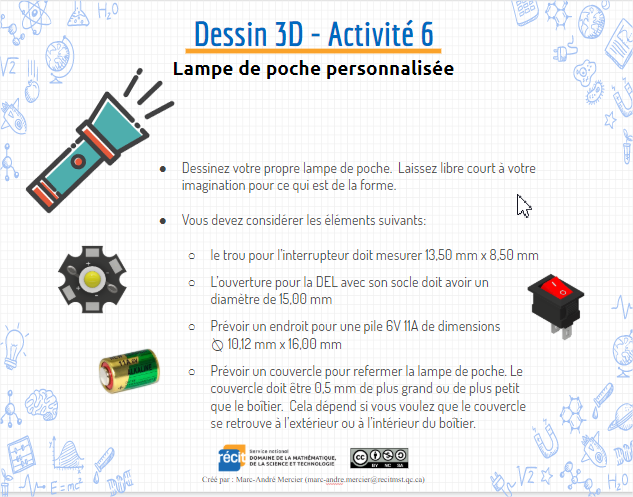 [Speaker Notes: Lien vers le documents des défis PDF : http://recit.org/ul/qhu  ou https://drive.google.com/file/d/1ffXj7UsbM6mttsx-d6YILMkmUOg9yPJF/view?usp=sharing

Lien vers le document modifiable Slide : https://docs.google.com/presentation/d/1UKMjDPSkafCTSyoFUPggOSPTQV2KTSV1QgBNuXBHzKI/edit?usp=sharing 

Lien vers le tutoriel pour la clé : http://recit.org/ul/qe1  ou https://docs.google.com/document/d/1qGa6968HUocqkOjz0CSwVDdBvQ8mUWSJltb9eWWJSvU/edit]
Obtenez votre 
badge de participation
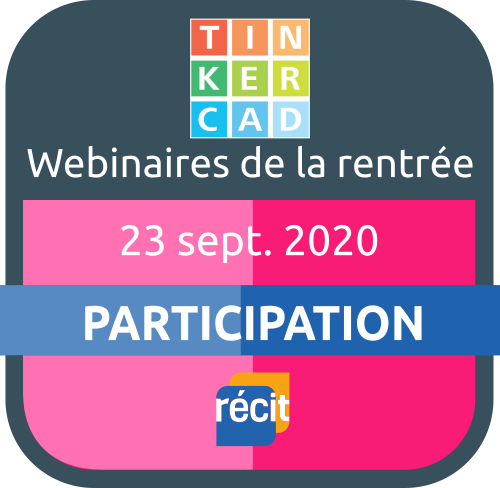 Suivre les instructions dans la section
 
Badge de participation
‹#›
[Speaker Notes: Lien pour obtenir le badge de participation : https://campus.recit.qc.ca/enrol/index.php?id=284]
Formulaire de rétroaction
MERCI!
Formulaire à compléter
[Speaker Notes: Lien du formulaire de rétroaction : https://campus.recit.qc.ca/mod/feedback/view.php?id=7952]
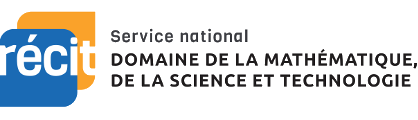 MERCI !
Questions?
equipe@recitmst.qc.ca 
Page Facebook
Twitter
Chaîne Youtube
Ces formations du RÉCIT sont mises à disposition, sauf exception, selon les termes de la licence Licence Creative Commons Attribution - Pas d’Utilisation Commerciale - Partage dans les Mêmes Conditions 4.0 International.
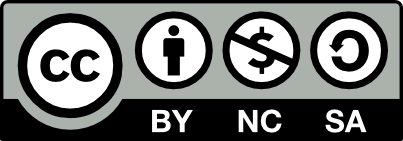